«Плохое настроение, или «Когда вся жизнь -  отравленная радость»
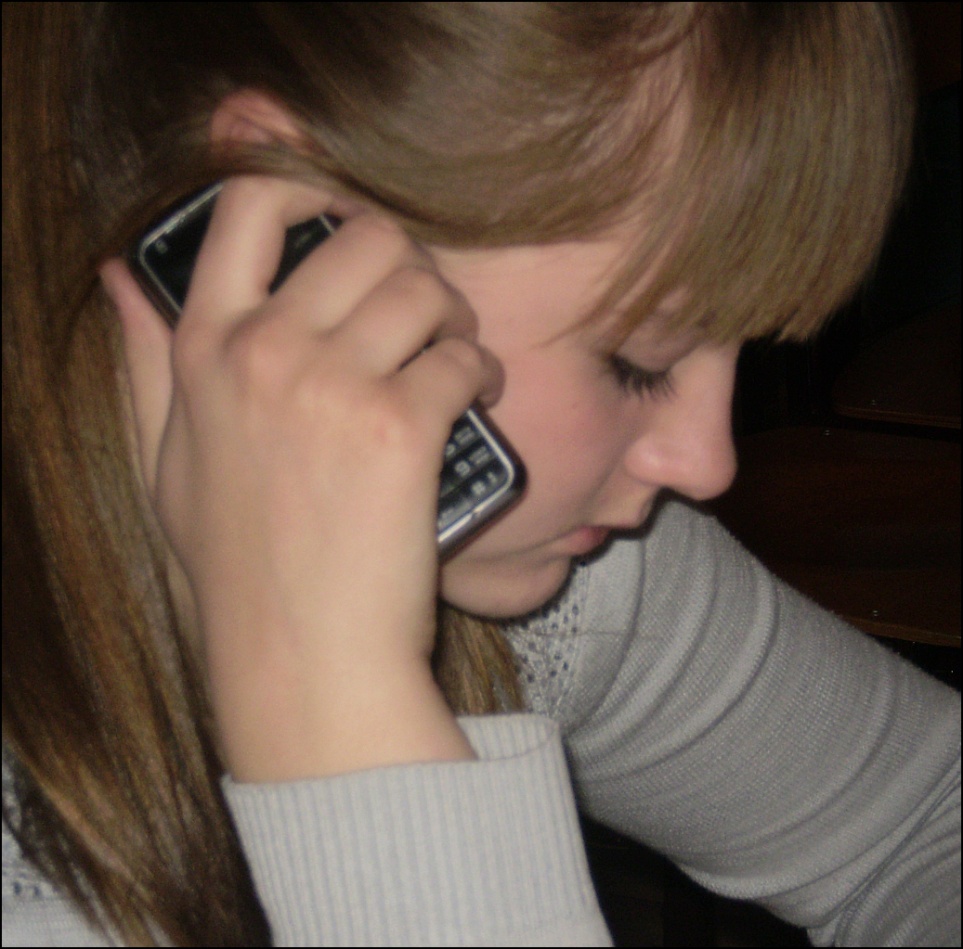 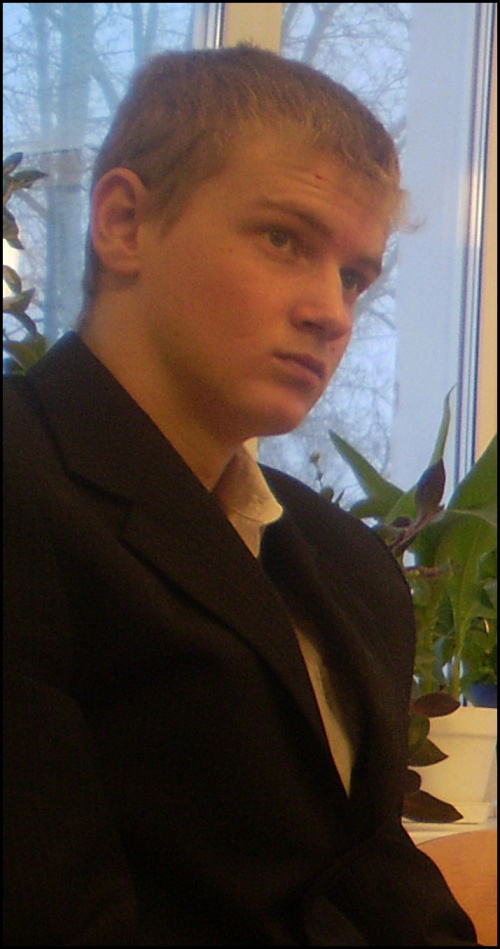 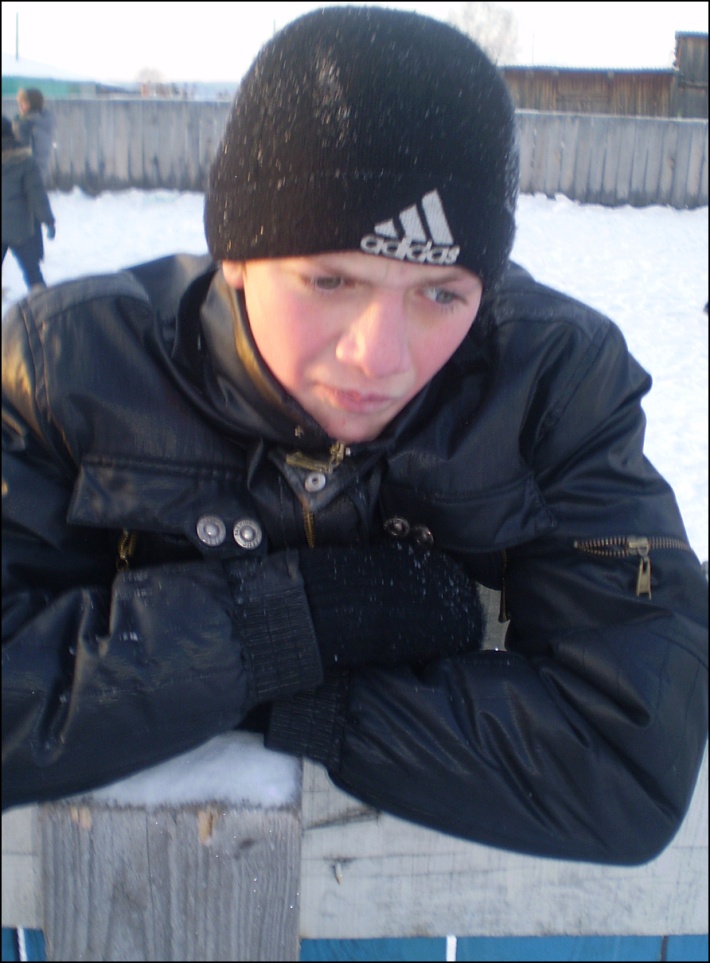 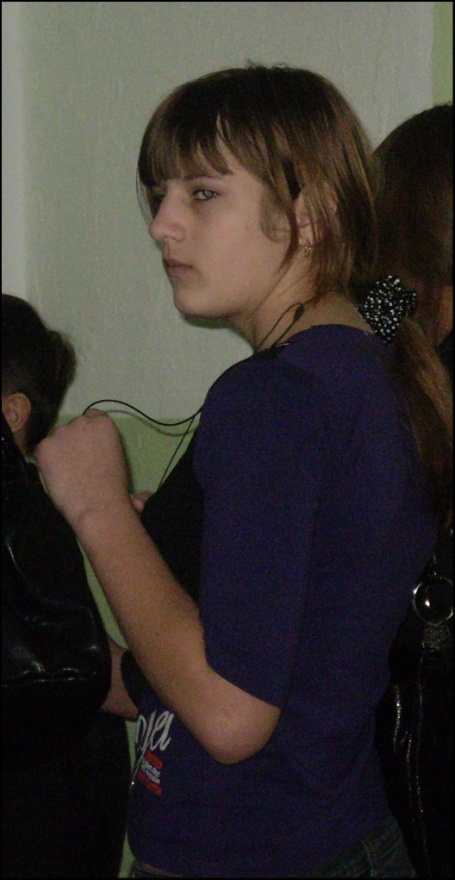 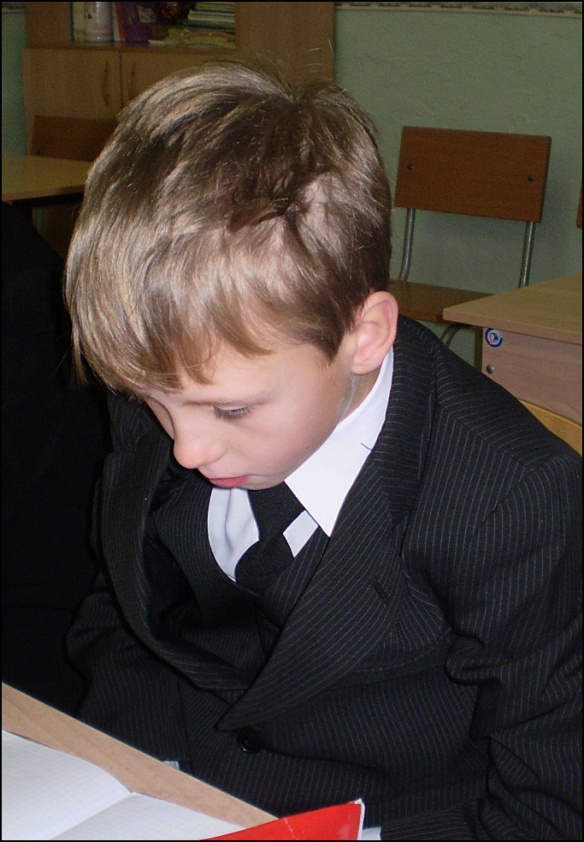 Китайская мудрость:
« Жизнь коротка: Нарушай правила -  Прощай быстро – Целуй медленно – Люби искренно – Смейся неудержимо».
Муки, страдания, грусть, печаль, тоска, душевный дискомфорт, упадок сил, подавленность, угнетённость, моральная слабость, слезливость, плаксивость, нытьё, равнодушие, пустота, чувство вины (собственной или близкого человека, всё равно кого, хоть Бога), скучно несчастлив, всё противно, мрачность, уныние и ,наконец, - отравленная радость.
Скульптура Родена «Мыслитель»
Омар Хайям
Поток времён суров, везде угроза
 Я уязвлён и жду всё новых ран.
   В саду существ я сжавшаяся роза.
    Облито сердце кровью, как тюльпан.

Познай все тайны мудрости! – А там?
Устрой свой мир по-своему! – А там?
    Живи беспечно до ста лет счастливцем…
        Протянешь чудом до двухсот! – А там? ...
Варенька Лопухина
Женщины Некрасова: АвдотьяПанаева          Зинаида
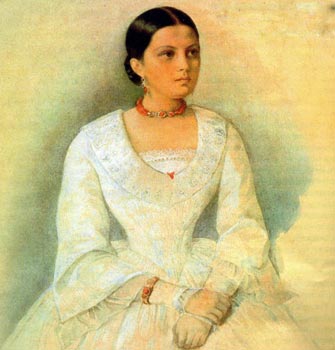 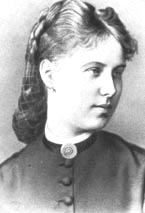 Что вам поднимает настроение?
- музыка
- чтение
- путешествия
- танцы
- рисование
- общение
- ароматы
- цветы
- сон
- ругань
 -спорт
Чем может быть вызвано плохое настроение?
- болью за судьбу народа, за близких людей;
- несчастной любовью;
- свойствами характера;
- неудачами в учёбе, нежеланием подчиняться правилам жизни.
Как важно радоваться, 
Пусть даже по мелочам, 
Как важно сдерживаться,
Чтоб не послать всех к чертям!
Как важно найти хорошее, 
Да там, где его нет,
Как важно встретить с улыбкой
И в пасмурный день рассвет!